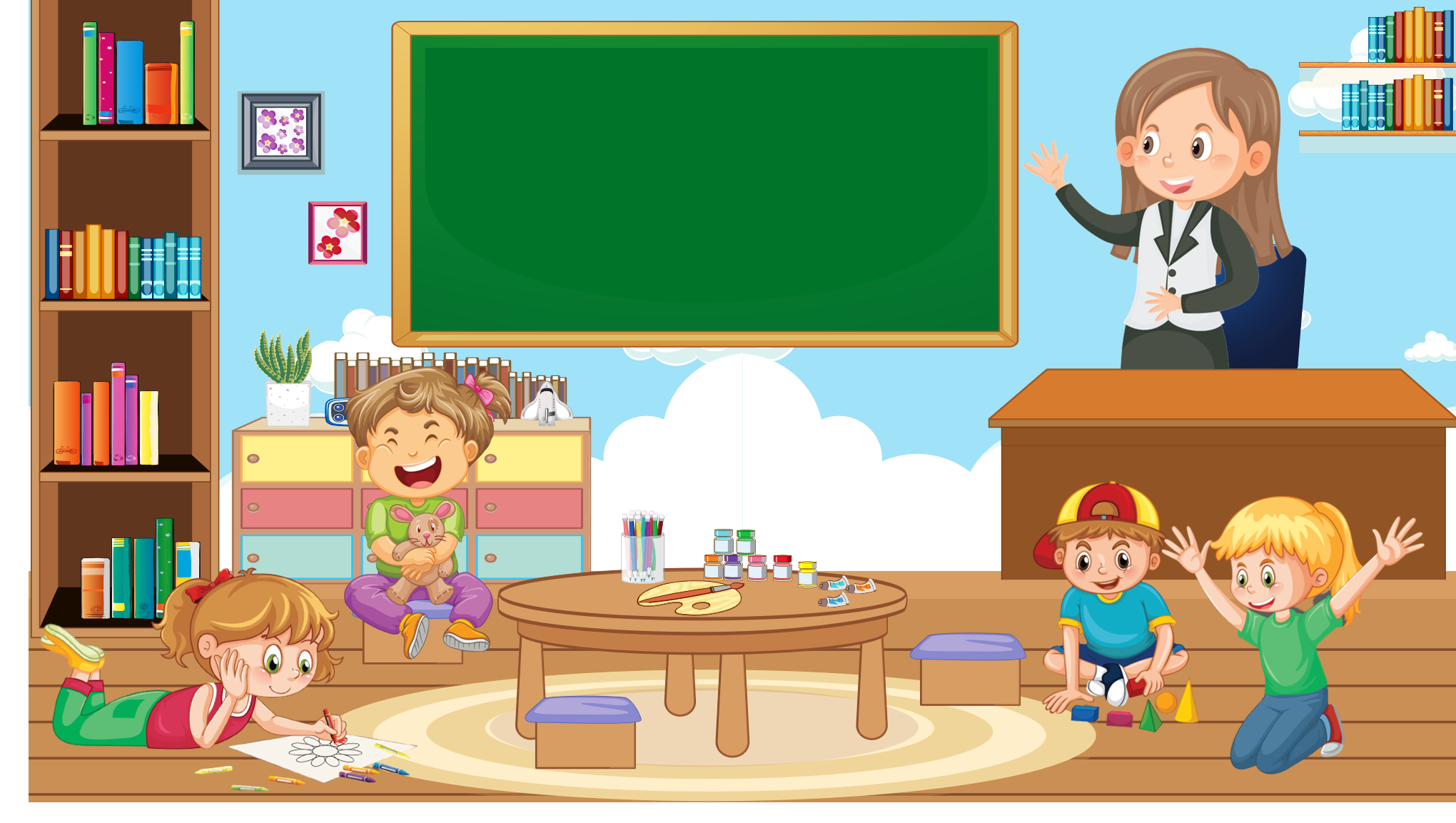 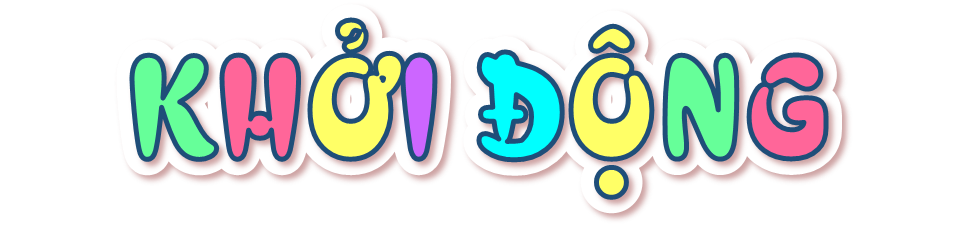 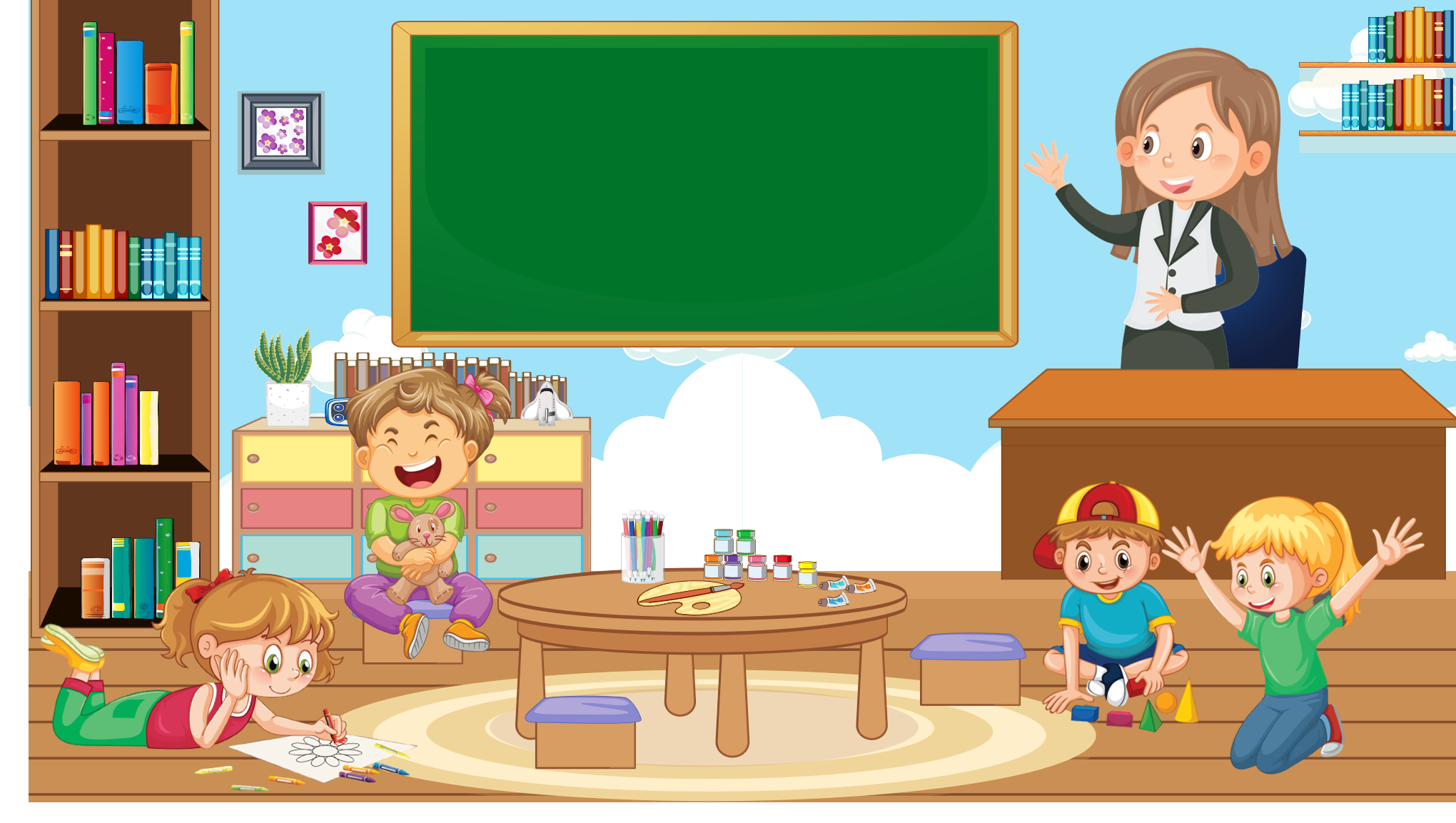 Thứ … ngày … tháng ... năm …
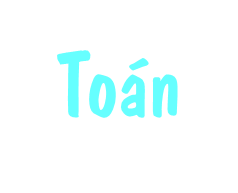 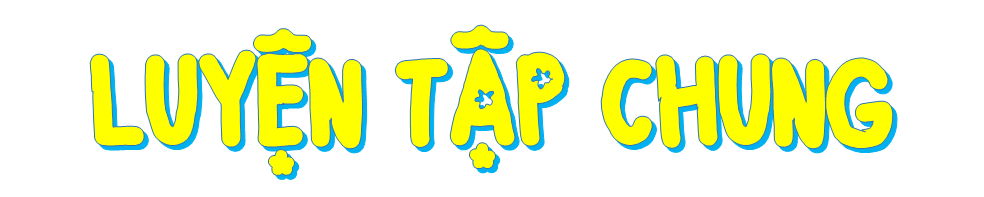 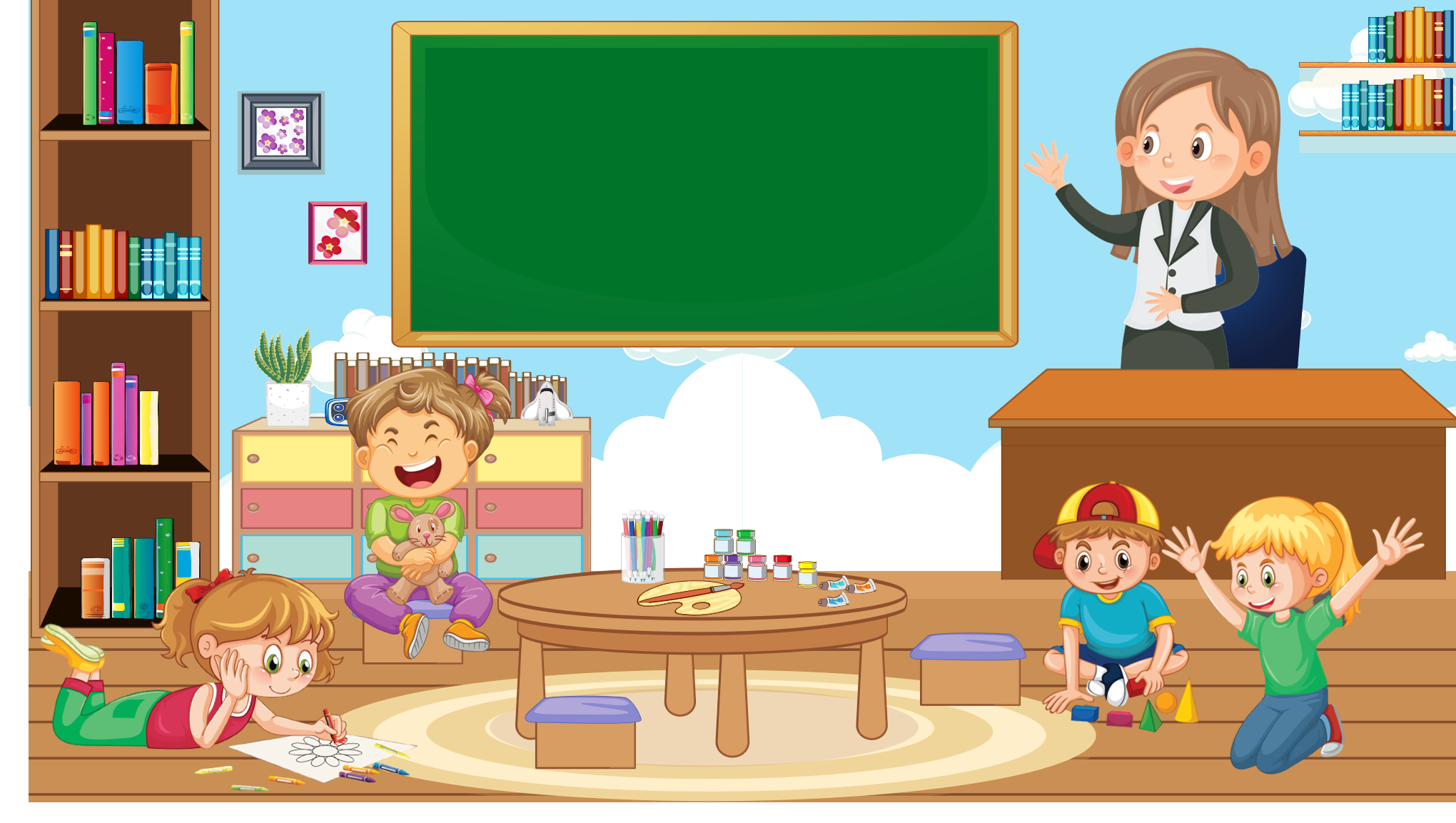 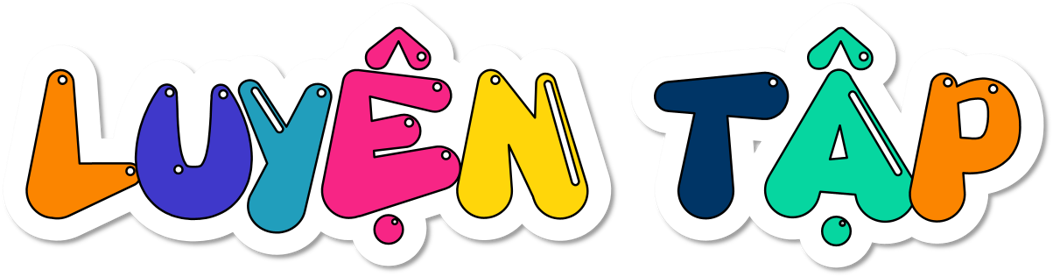 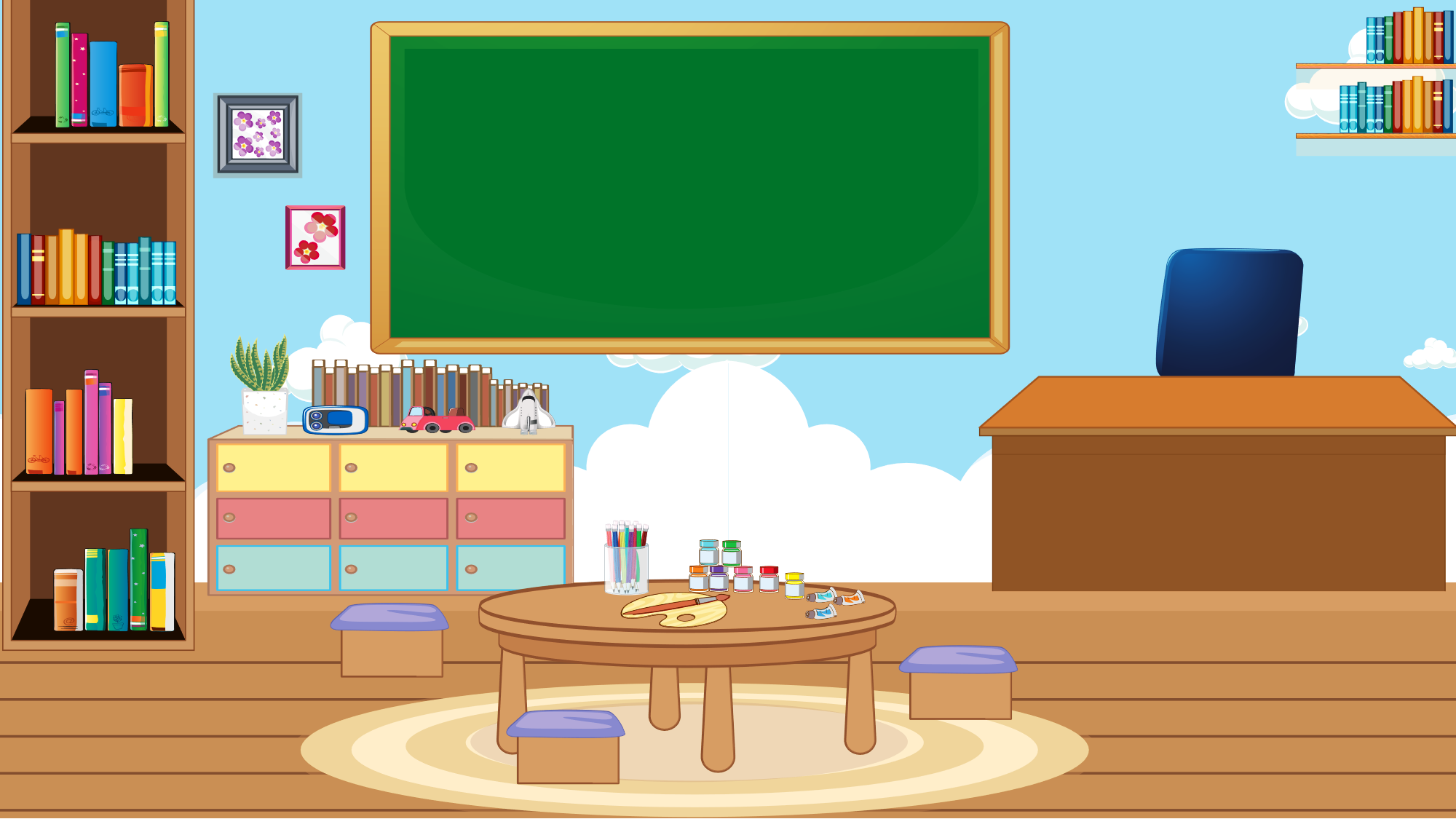 1
Hoàn thành bảng sau:
13,05 m3
Không phẩy tám trăm năm mươi bảy mét khối
821 dm3
Một trăm phẩy năm xăng-ti-mét khối
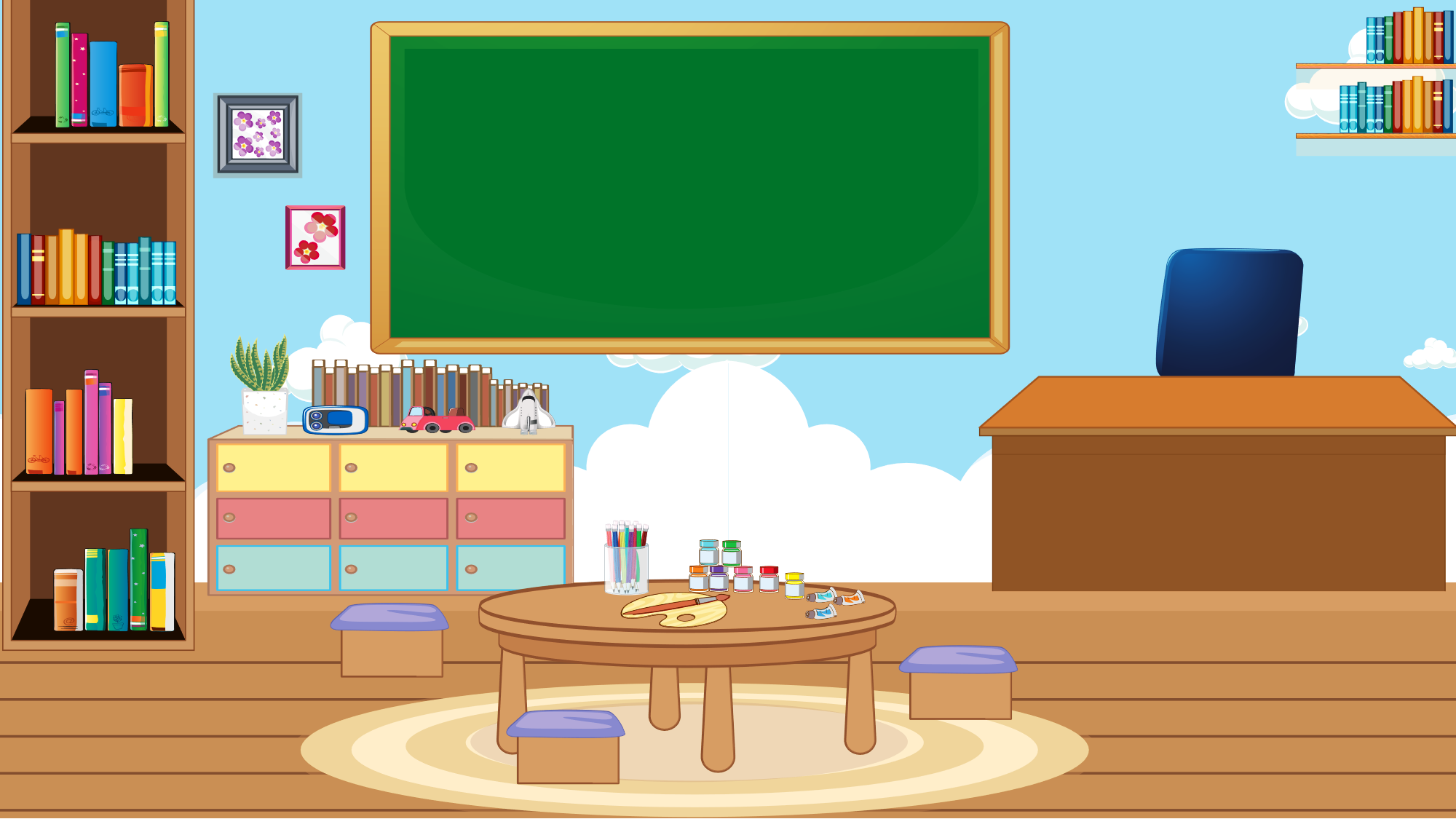 2
Chọn câu trả lời đúng.
Thể tích của một khối băng có dạng hình lập phương trong hình vẽ khoảng:
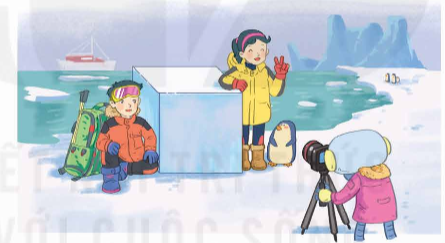 A. 1 cm3
B. 1 dm3
C. 1 m3
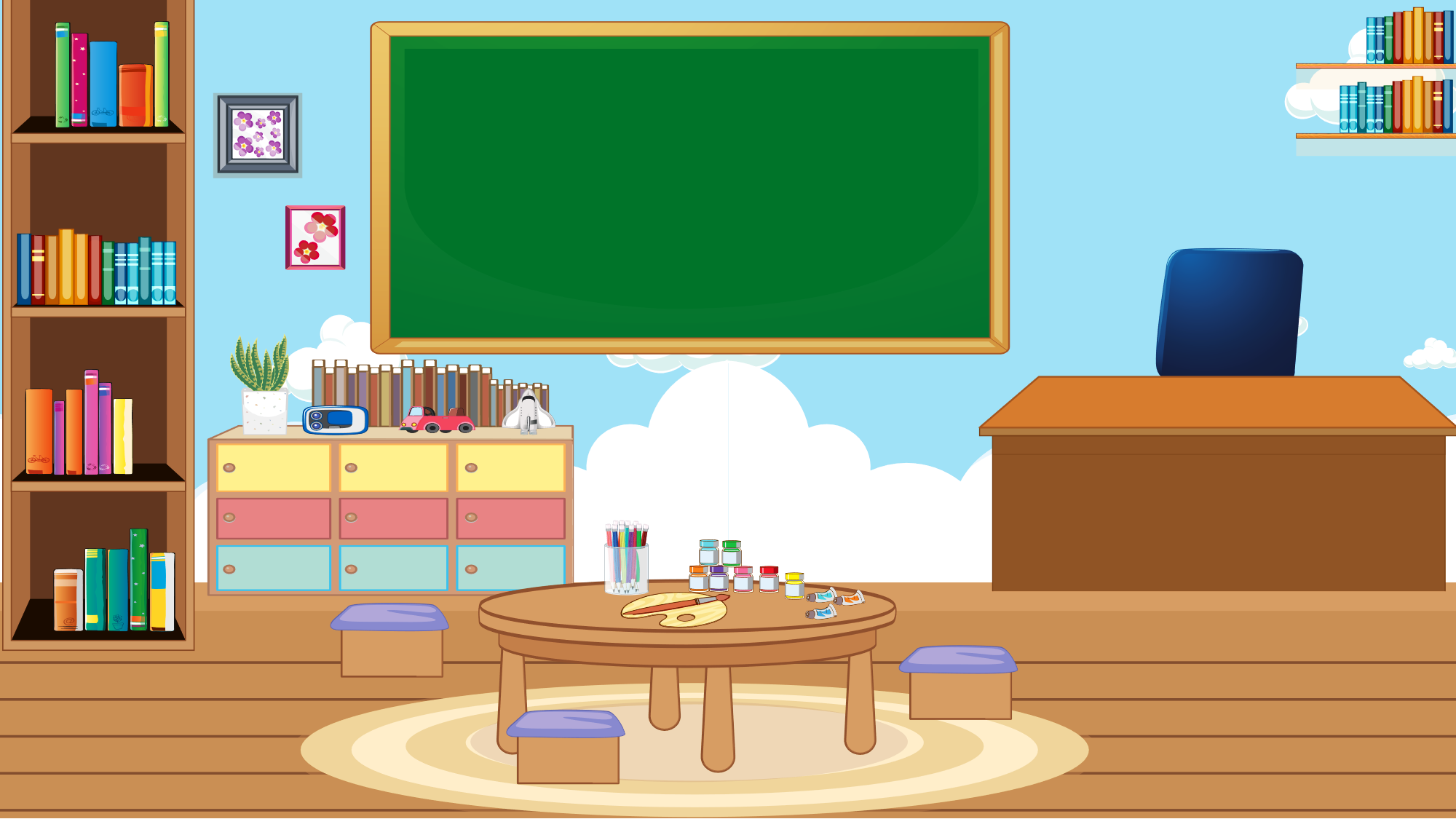 3
Số?
Rô-bốt đã xếp các hình lập phương 1 cm3 thành hình bên.
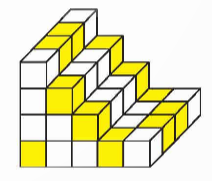 Thể tích của hình bên là            cm3.
?
44
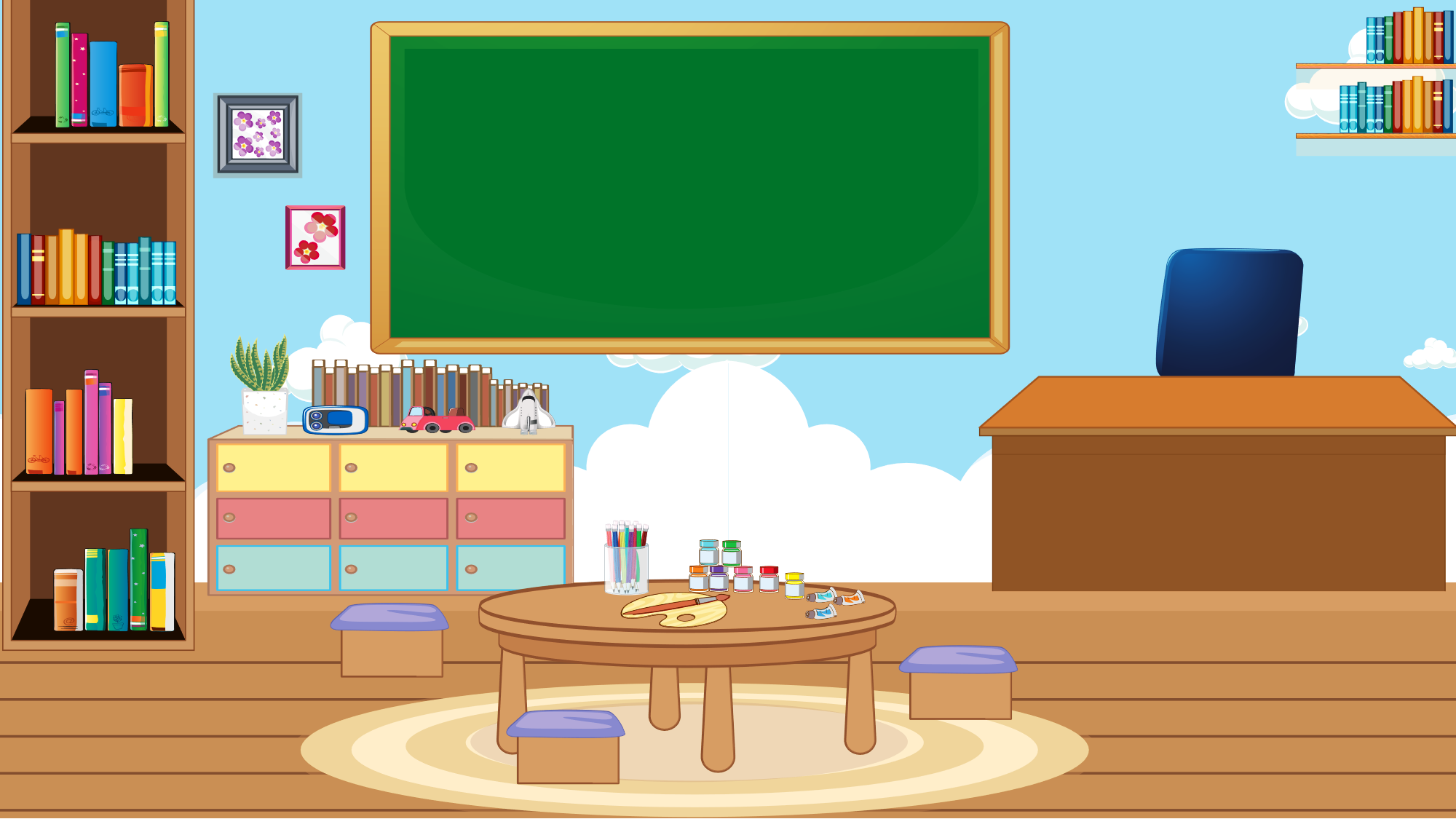 4
Số?
5 000
?
0,48
?
480 dm3 =            m3
a) 5 m3 =               dm3
0,005
?
5 000 cm3 =              m3
250000
?
b) 0,25 m3 =                 cm3
2,65
?
2 650 cm3 =            dm3
1900
?
c) 1,9 dm3 =               cm3
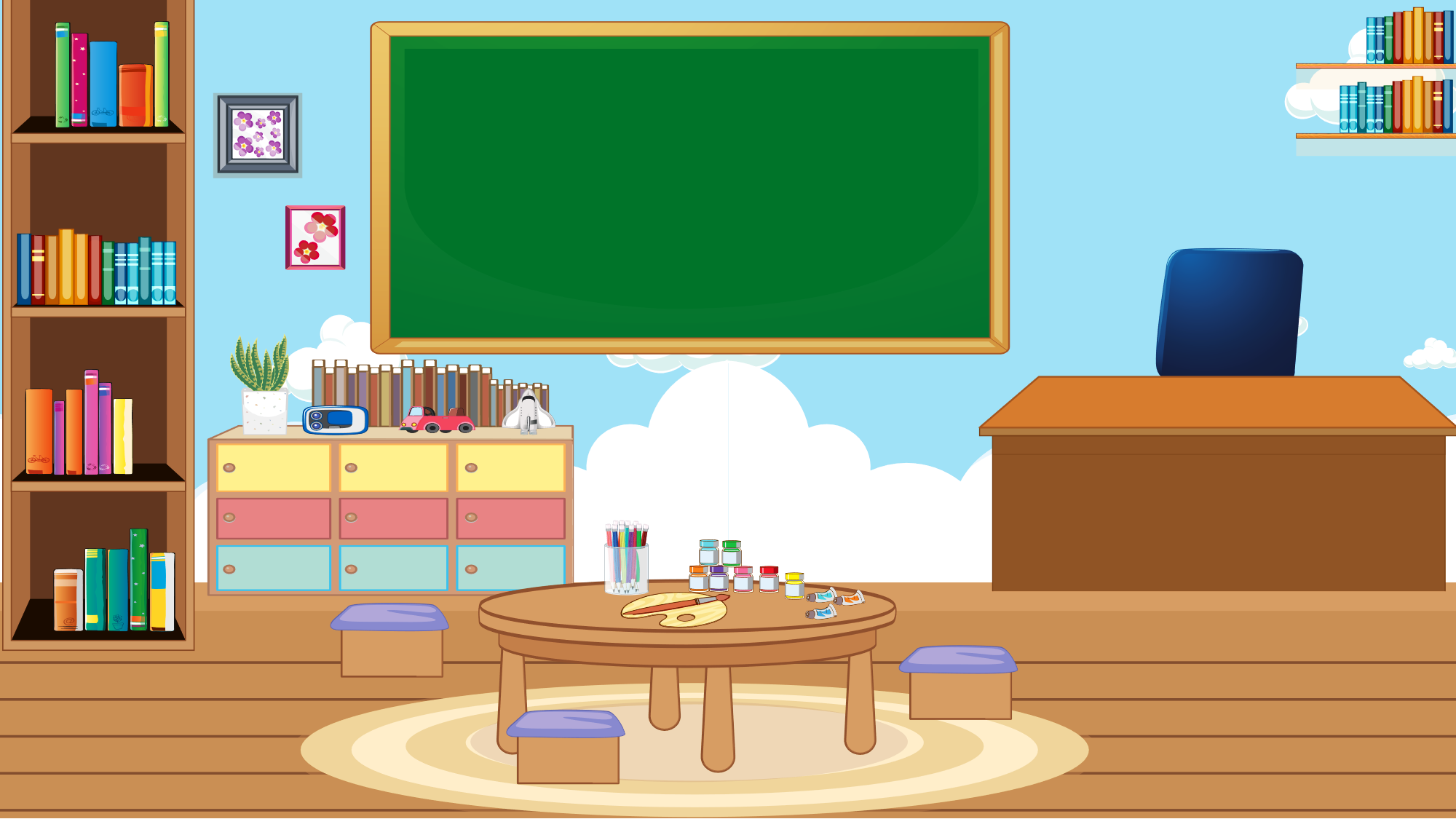 Rô-bốt có một cái thùng dạng hình hộp chữ nhật với chiều dài 6 dm, chiều rộng 4 dm, chiều cao 3 dm. Vậy Rô-bốt có thể xếp được           hộp đèn hình lập phương có thể tích 1 dm3 để đầy chiếc thùng đó.
5
?
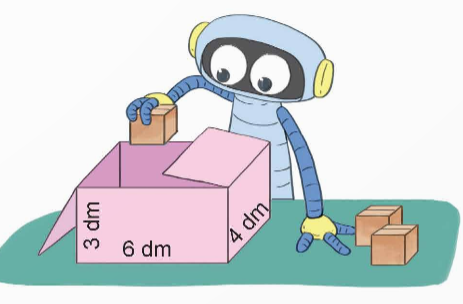 6 × 4 × 3 = 72 (hộp)
Vậy Rô-bốt có thể xếp được 72 hộp đèn hình lập phương có thể tích 1 dm3 để đầy chiếc thùng đó.
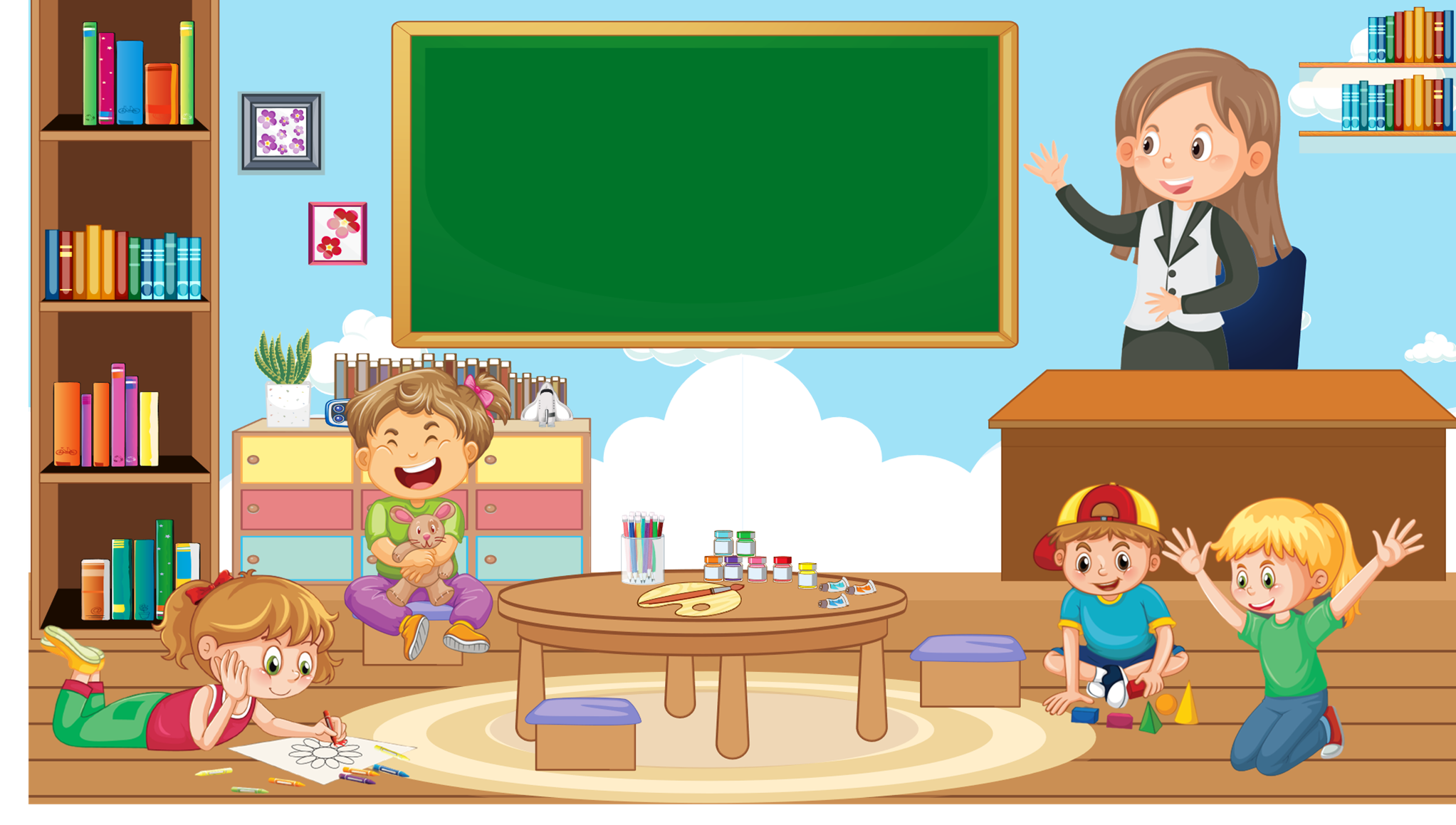 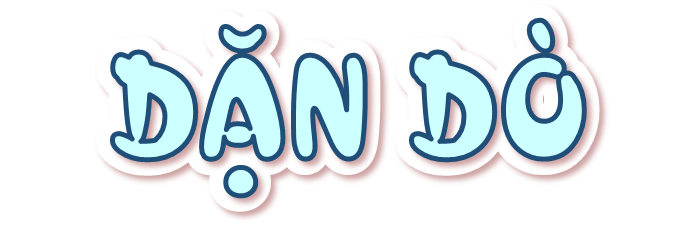 Giáo viên điền vào đây.
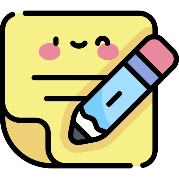 Giáo viên điền vào đây.
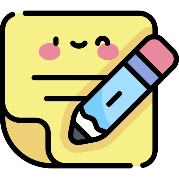 Giáo viên điền vào đây.
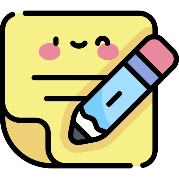 Giáo viên điền vào đây.
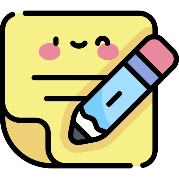 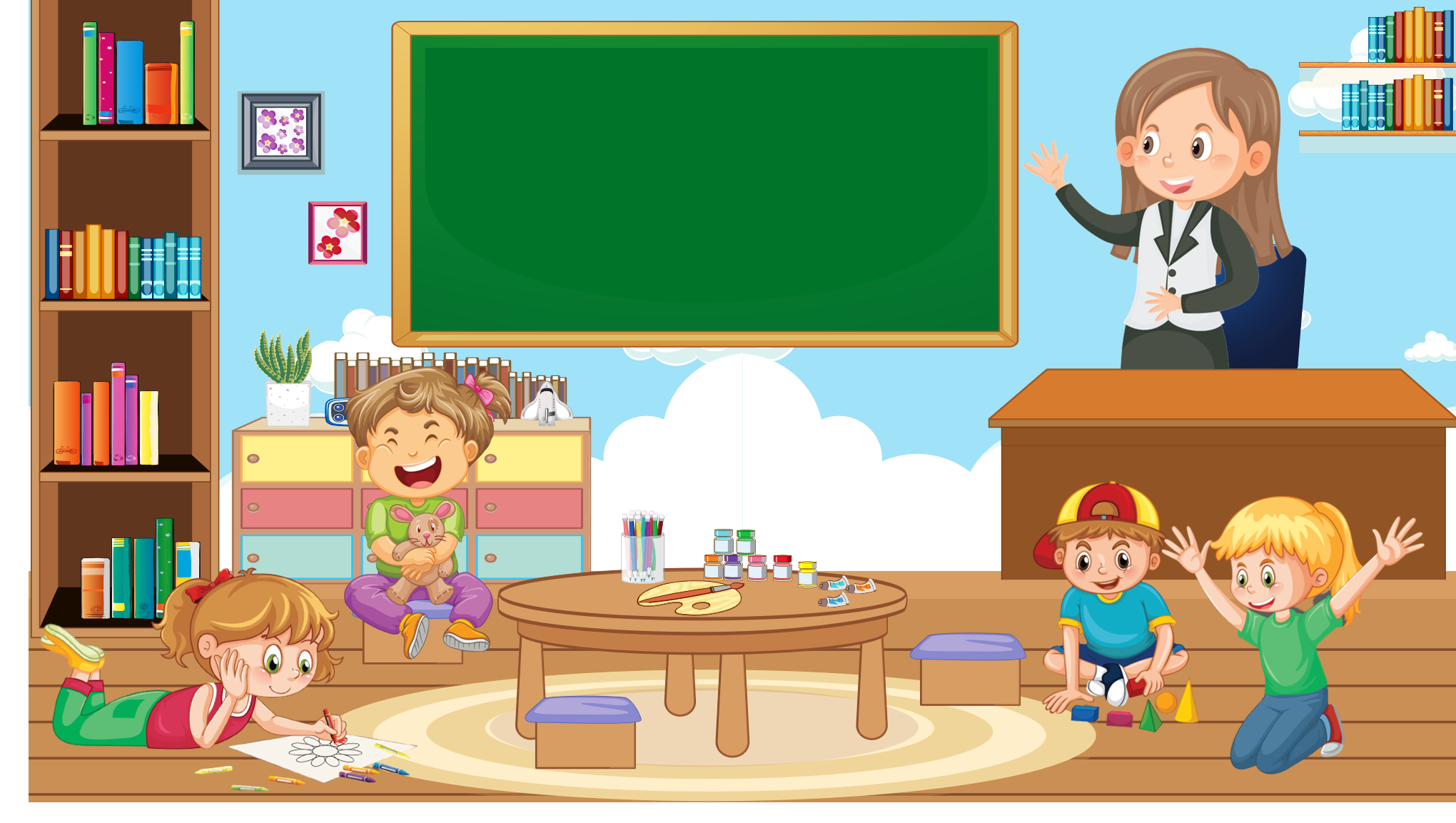 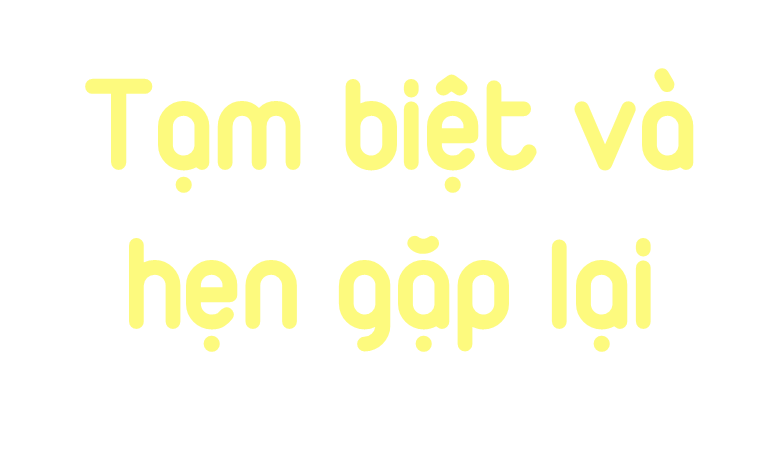